Ветвления
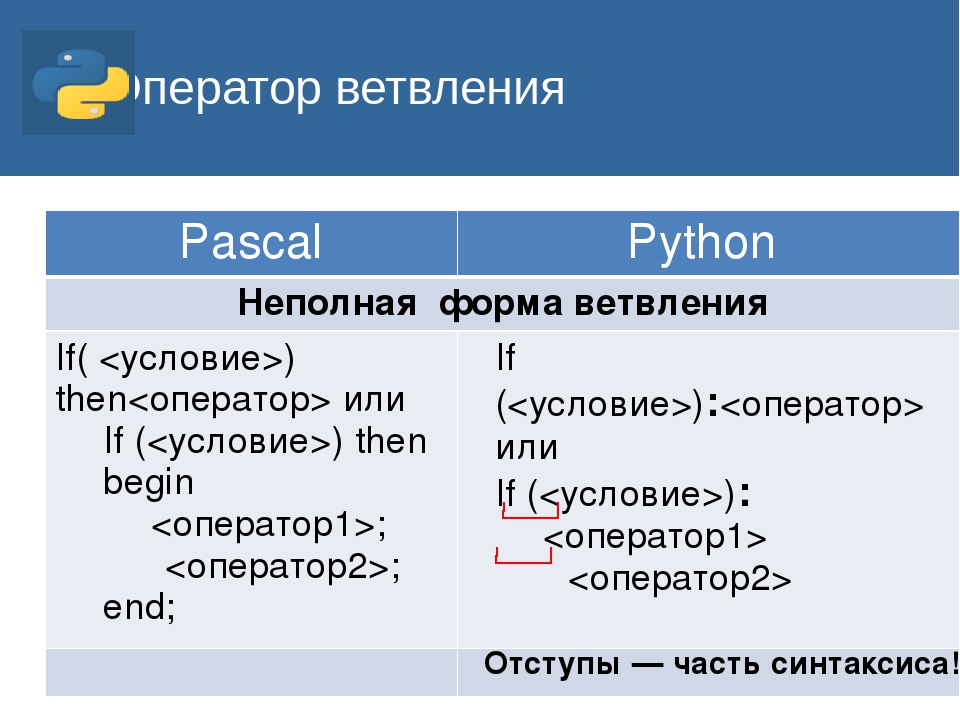 да
нет
a > b?
M = a
M = b
вывод M
?
Если  a = b?
Условный оператор
Задача: изменить порядок действий в зависимости от выполнения некоторого условия.
полная форма ветвления
if a > b:
  M = a   
else:
  M = b
отступы
Условный оператор: неполная форма
M = a
да
нет
b > a?
M = b
вывод M
M = a   
if b > a: 
  M = b
неполная форма ветвления
Решение в стиле Python:
M = max(a, b)
M = a if a > b else b
?
Можно ли обойтись 
  без переменной c?
?
Что делает?
Условный оператор
if a < b: 
  с = a   
  a = b
  b = c
b
a
2
6
4
4
6
3
1
?
4
Решение в стиле Python:
c
a, b = b, a
Знаки отношений
>
<
больше, меньше
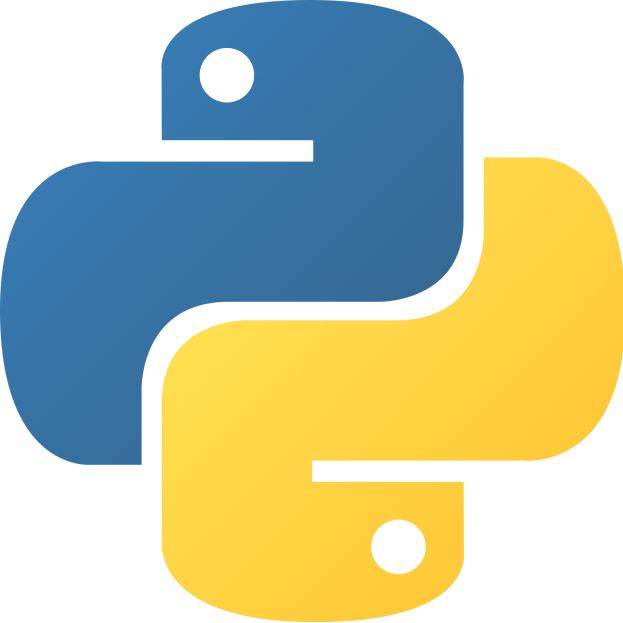 >=
больше или равно
<=
меньше или равно
==
равно
!=
не равно
Вложенные условные операторы
?
?
Зачем нужен?
Сколько вариантов?
Задача: в переменных a и b записаны возрасты Андрея и Бориса. Кто из них старше?
if a == b:
  print("Одного возраста") 
else:
if a > b:
  print("Андрей старше")
else:
  print("Борис старше")
вложенный условный оператор
!
elif = else if
Каскадное ветвление
if a == b:
  print("Одного возраста") 
elif a > b:
  print("Андрей старше")
else:
  print("Борис старше")
?
Что выведет?
Каскадное ветвление
cost = 1500 
if cost < 1000:
  print ( "Скидок нет." )
elif cost < 2000:  
  print ( "Скидка 2%." )
elif cost < 5000:  
  print ( "Скидка 5%." )
else:
  print ( "Скидка 10%." )
первое сработавшее условие
Скидка 2%.
Вопросы:
1. Объясните, чем различаются следующие фрагменты программ:
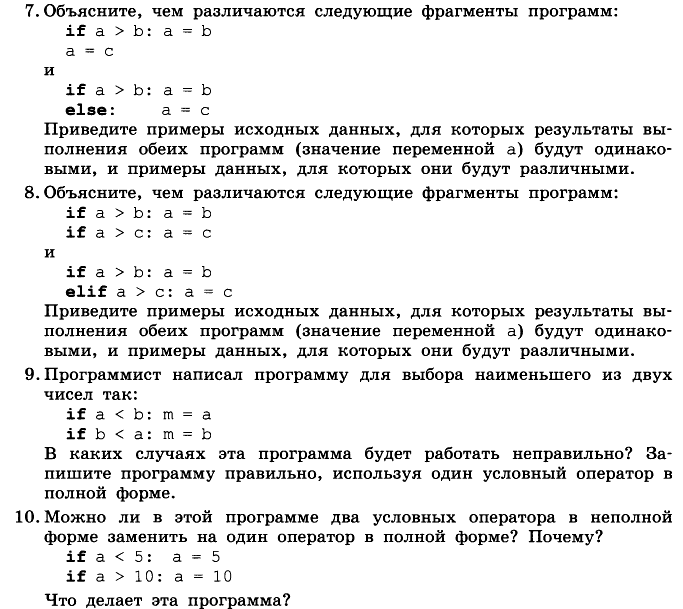 Приведите примеры исходных данных, для которых результаты выполнения обеих программ (значение переменной а):
А) будут одинаковыми
Б) будут различными
Вопросы:
2. Объясните, чем различаются следующие фрагменты программ:
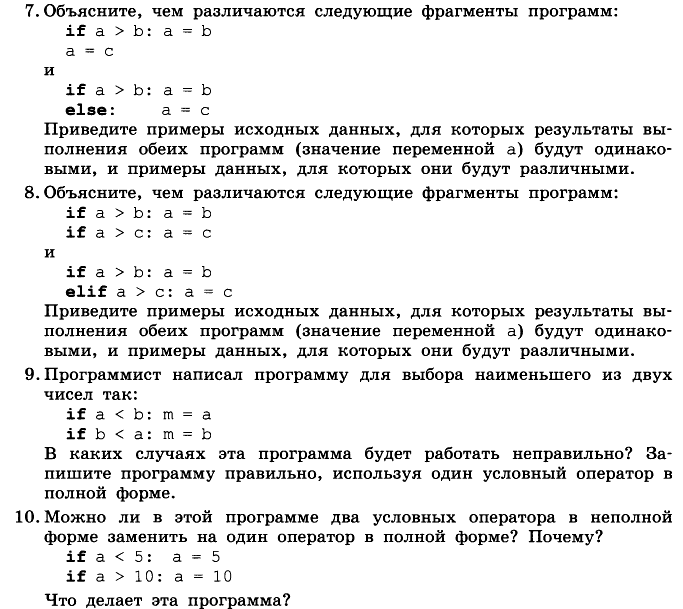 Приведите примеры исходных данных, для которых результаты выполнения обеих программ (значение переменной а):
А) будут одинаковыми
Б) будут различными
Вопросы:
3. Что выведет данная программа при:
А) х = - 3?
Б) х = 0? 
В) х = 123?
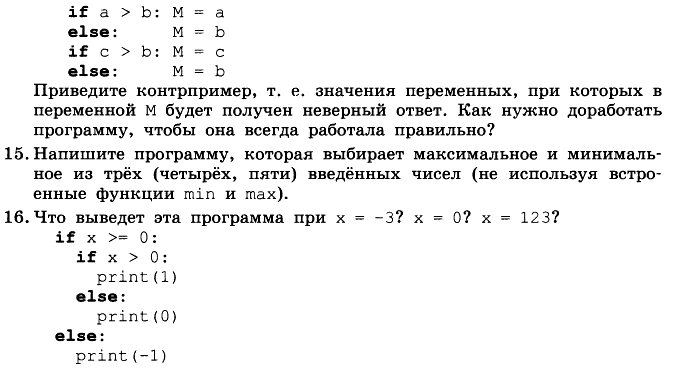 Спасибо за внимание!